Where do we start?
Terry Bell, Presenter
CCNC DEI Conference
March 2022
We start with the way we think
What we say  and do is indicative of thoughts
Introduction
DEI Perspectives
Neurodiversity
Creating the neurodiverse workplace
Next steps
Tuesday, March 29, 2022
CCNC DEI Conference
2
Oh, you know what I mean!
Actually,  I only know what you said, or what you didn’t say sent an even stronger message.
Identifying any bias is important to address it.  We all have biases, and blind spots!
Actively listening for comprehension and understanding is paramount in communicating with one another.
Clear, two-way communication is essential to success.
For respectful communication, remember some key points:
Use person-centered language.
A person with autism, not an autistic person
An individual who has sensory sensitivity
Equity is meeting someone where they are, ensuring they have opportunity and resources needed to share their talents.   Equity is not always treating everyone the same. 
LEGALLY,  the ADA laws only require reasonable accommodations to qualified individuals that do not create an undue hardship to the organization.  When challenged, do the right thing.
Hateful or negative words hurt.  Don’t use them, not ever.
Put egos aside.  Care enough to be sensitive to the fact that we all bring unique perspectives and experiences.  Our experiences shape our thoughts and values.
Tuesday, March 29, 2022
CCNC DEI Conference
3
Introduction
HBR Summary.   Many people with neurological conditions such as autism spectrum disorder and dyslexia have extraordinary skills, including in pattern recognition, memory, and mathematics. Yet they often struggle to fit the profiles sought by employers.
A growing number of companies, including SAP, Hewlett-Packard Enterprise, and Microsoft, have reformed their HR processes in order to access neurodiverse talent—and are seeing productivity gains, quality improvement, boosts in innovative capabilities, and increased employee engagement as a result.
Tuesday, March 29, 2022
CCNC DEI Conference
4
Diversity, Equity & Inclusion Perspectives
Do we see disability, labels or opportunities?
Tuesday, March 29, 2022
CCNC DEI Conference
5
We approach problem solving differently
Diversity is so much more than physical attributes, gender, culture or legally protected classes.
Neurodivergence is a difference in the way we perceive the world around us, and how we process information, it is not neurotypical.  What we think of as “normal” is mainstream.  “Normal” is what is commonly accepted and understood.
Neurodiversity such as Dyslexia,  ADHD,  Autism spectrum, can heighten the individual’s complex problem-solving abilities
Social skill levels and physical ability can be lower with individuals who are neurodivergent
Tuesday, March 29, 2022
CCNC DEI Conference
6
[Speaker Notes: First of all, I’m not an expert on the topic, but I have a love for people and I keep an open mind.  That’s all I am asking of you today.  As we discuss some research I have done, let’s think about experiences from another perspective and opportunities that will allow us to be more inclusive.
I have some personal experience with people who identify with this topic and they are doing well in their professions.  Neurotypical behaviors are those that have been mainstreamed, that we expect and sometimes label as normal.  Neurodivergence is thinking a different way, and our actions will follow our thought patterns.

The Office of State Human Resources offered a lunch and learn conversation about some of the resources to attract diverse applicants within the state of NC.  I want to challenge you today to think out of the box, and look for ways to attract and retain a diverse workforce in your organizations.  I am a facilitator of success.  I want to be persuasive and informative to facilitate your success so you can replicate that within your work teams.  Helping others  to manage people’s activities and show support to the people by empowering them in attaining the desired outcomes is what I see my role to be.  When we all understand, we all get what we need, we all win!]
Tuesday, March 29, 2022
CCNC DEI Conference  The Good Doctor clip Dr. Shaun Murphy save they boy
7
[Speaker Notes: Watch clip to 3 minute mark.  Look for examples of actions that are neurotypical and those that are not.]
Mindsets take us places.  Where did they each go?
What behaviors or differences from the mainstream were identified as valuable?
What were the barriers to a positive outcome?
What creative or problem-solving skills did you see?
Was there really time to answer all of the questions?  What role does trust play in this scenario?
Tuesday, March 29, 2022
CCNC DEI Conference
8
[Speaker Notes: Dr. Shaun was thinking out of the box by applying knowledge to circumstance to identify resources.  Knife from security, liquor from airport store, tube from drink machine.
Confronting “expert” doctor took courage and caring more for the person in need than ego or a comfort zone.  He took several risks.

He asked for help but broke the rules when there was no collaboration.  People weren’t listening.  He was focused.

Total strangers learned to trust quickly because they had no time to research or confirm.  This was a desperate emergency.  

It could have been prevented if the workers had sectioned off the area while the work was being done, or scheduled the work for a quieter time in the airport.  But accidents and emergencies will happen regardless of the best planning.  How will we use the resources of people and materials to achieve the best results?]
The way to get started is to quit talking and begin doing.
Walt Disney
Tuesday, March 29, 2022
CCNC DEI Conference
9
[Speaker Notes: In a recent conference, participants were told that committees that only meet to meet and don’t meet to take action should disband.  I am all in favor of talking and planning and collaborating, but personally I agree that often people talk too much because when they are afraid of taking action.  We won’t ever get it done if we are always trying to get it perfectly planned.  To get started is part of the process of growing and becoming excellent.  We need to know something about what we are doing, but we will learn more once we start the journey of doing.

About a dozen years ago, I became aware of the term “evidence-based” leadership.  I agree that it is good to follow best practices and do some research but the downside of only doing what is evidenced is that you stifle all creativity and innovation.  We can recreate success using evidence, but someone has to go first in order for the rest to follow.  Are you an innovator and a trail blazer?   Are you ready to quit talking and begin doing?]
An example D&I statement
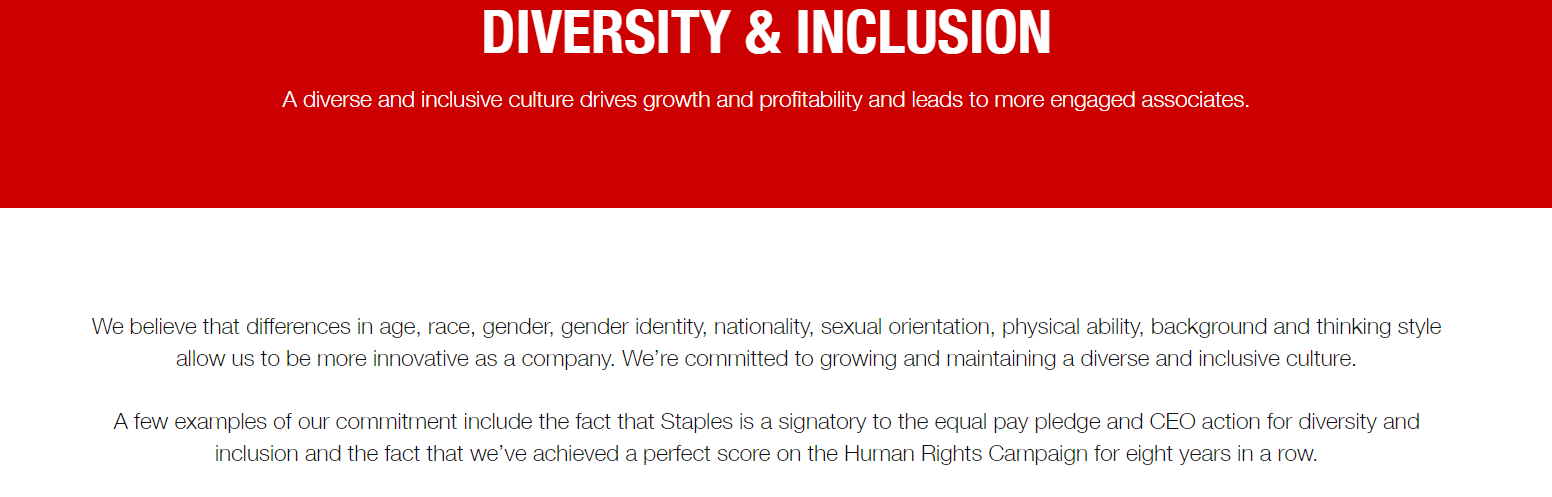 Tuesday, March 29, 2022
CCNC DEI Conference
10
[Speaker Notes: Staples includes diversity of thought in their statement and from personal experience I believe they are hiring these individuals, at least in some stores, and ensuring their success.  

Many years ago, Staples lost a major lawsuit filed by an older worker who was unjustly  dismissed because of his age.  It appears a costly lesson learned that other protected individuals are receiving equitable treatment.

Staples even notes  evidence of their success after the statement.

Does your organization adopt the Co-ops principles?  Do you have a statement such as this?  Do you feel it would be valuable to your organization to publicly display your diversity, equity and inclusion statement?]
NEXT STEPS:  Moving DEI into action (from HBR article)
A growing number of companies, including SAP, Hewlett-Packard Enterprise, and Microsoft, have reformed their HR processes in order to access neurodiverse talent—and are seeing productivity gains, quality improvement, boosts in innovative capabilities, and increased employee engagement as a result.   
The programs vary but have seven major elements in common.
Companies should:
Team with governments or nonprofits experienced in working with people with disabilities
Use non-interview assessment processes
Train other workers and managers in what to expect
Set up a support system
Tailor methods for managing careers
Scale the program
Mainstream the program
Tuesday, March 29, 2022
CCNC DEI Conference
11
[Speaker Notes: 1.  Vocational Rehab is an NC agency that works with persons who have disabilities.  Can you think of other organizations?  Autism Society of NC
The PI perspective indicator is one tool for non-interview process.
What does respectful interaction look like at work?  Not just for diversity of thought, but for the organization, is this a place people want to work?
What support systems, employee led groups, etc. can you easily implement?  Do employees feel empowered to connect and build relationships or do they silo, coming to work just to “get their money and go home”.
How do we balance consistency and fairness with flexibility and equity?  How do we best manage a diverse workforce?
How do we know if we have a good program, we pilot it.  Volunteers for pilots tend to work better than those “voluntold” to participate, and if we are making good progress and having excellent outcomes, what is next?
Once we have proven the program, mainstream the expectations and practices that work best.]
Summary
Our organizations may have different missions, but we all are reliant on talent to drive our organizations to success. Appreciation of talent and respect for individuals show that you care.  Caring is what bridges the gaps between our differences to connect us in purpose and on purpose.
Tuesday, March 29, 2022
CCNC DEI Conference
12
Thank You
Terry Bell, Employee Relations/EEO Consultant
Terry.Bell@ncagr.gov
www.linkedin.com/in/terrylynnbell
Tuesday, March 29, 2022
CCNC DEI Conference
13
CREDITS & RESOURCES
Resources from USA
https://www.youtube.com/watch?v=d0PwXY9-Jb8
Good Doctor clip (S01E01 Scene) Dr. Shaun Murphy save the boy life 
Note:  there is blood.   Stop at 3 minute mark of 4:47 minute video if you are squeamish
 
https://www.youtube.com/watch?v=WyDgxN08fLU
She’s having a stroke – good doctor clip
Problem solving example
 
Harvard Business Review Neurodiversity as a Competitive Advantage
https://hbr.org/2017/05/neurodiversity-as-a-competitive-advantage
 
Staples Inc Diversity and Inclusion statement
https://www.staples.com/sbd/cre/marketing/about_us/corporate-responsibility/diversity-inclusion/
 
What is Neurodivergence 
https://www.verywellmind.com/what-is-neurodivergence-and-what-does-it-mean-to-be-neurodivergent-5196627


Resources from the United Kingdom
 
March 21-27, 2022 is Neurodiversity Celebration Week
https://www.neurodiversityweek.com/
 
Resource pages for Workplace
https://www.neurodiversityweek.com/business-resources
Tuesday,  March 29, 2022
CCNC DEI Conference
14